ÜNİTE 5
ANA BELLEK YÖNETİMİ
Öğr. Gör. Erhan POLAT
Bu Ünitede Neler Var?
ANA BELLEK YÖNETİMİ 
Tek ve Bitişken Bellek Yönetimi
Değişmez Bölümlü Bellek Yönetimi 
Değişken Bölümlü Bellek Yönetimi 
Yerideğişir Bölümlü Bellek Yönetimi 
Sayfalı Bellek Yönetimi 
Kesimli Bellek Yönetimi
Sayfalı Görüntü Bellek Yönetimi
Kesimli Görüntü Bellek Yönetimi
Kesimli-Sayfalı Görüntü Bellek Yönetimi
Öğr. Gör. Erhan POLAT
ANA BELLEK YÖNETİMİ
Bir bilgisayar sisteminin en önemli donanımsal kaynaklarından birini oluşturan ana belleğin, görevler arasında paylaştırılması da ana belleğin yönetimi olarak adlandırılır. 
İşletim sistemi içinde bu işlevi karşılayan kesime ana bellek yöneticisi ya da kısaca bellek yönetici denir. 
Programların ve işlenen verilerin ana bellekte yer alacakları konumların belirlenmesi, düzenlenmesi, izlenmesi, gereksenen alanların sağlanması, bu alanların dışına taşmaların denetlenmesi gibi işlevler hep bellek yönetimi kapsamında ele alınır
Öğr. Gör. Erhan POLAT
Tek ve Bitişken Bellek Yönetimi
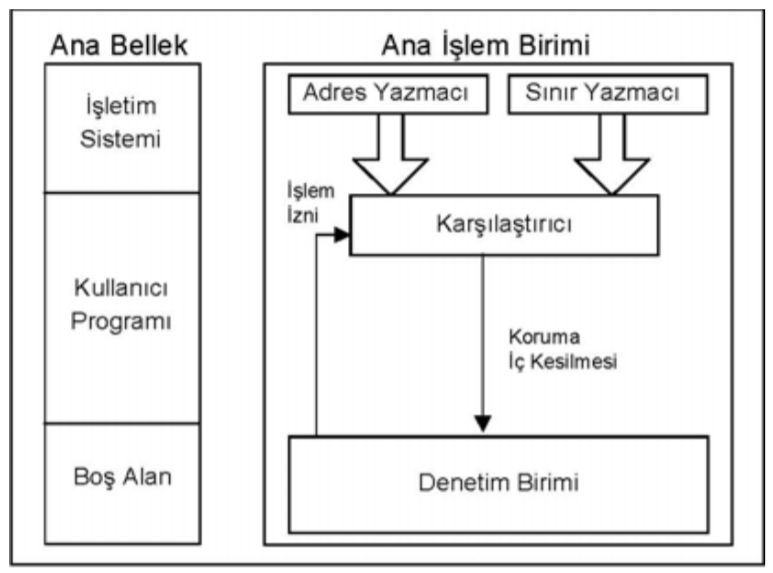 Öğr. Gör. Erhan POLAT
Değişmez Bölümlü Bellek Yönetimi
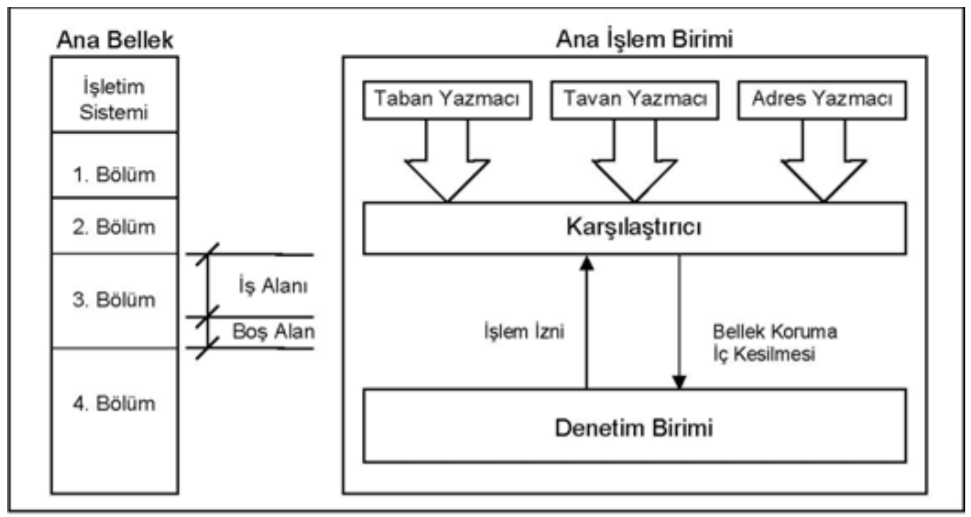 Öğr. Gör. Erhan POLAT
Değişken Bölümlü Bellek Yönetimi
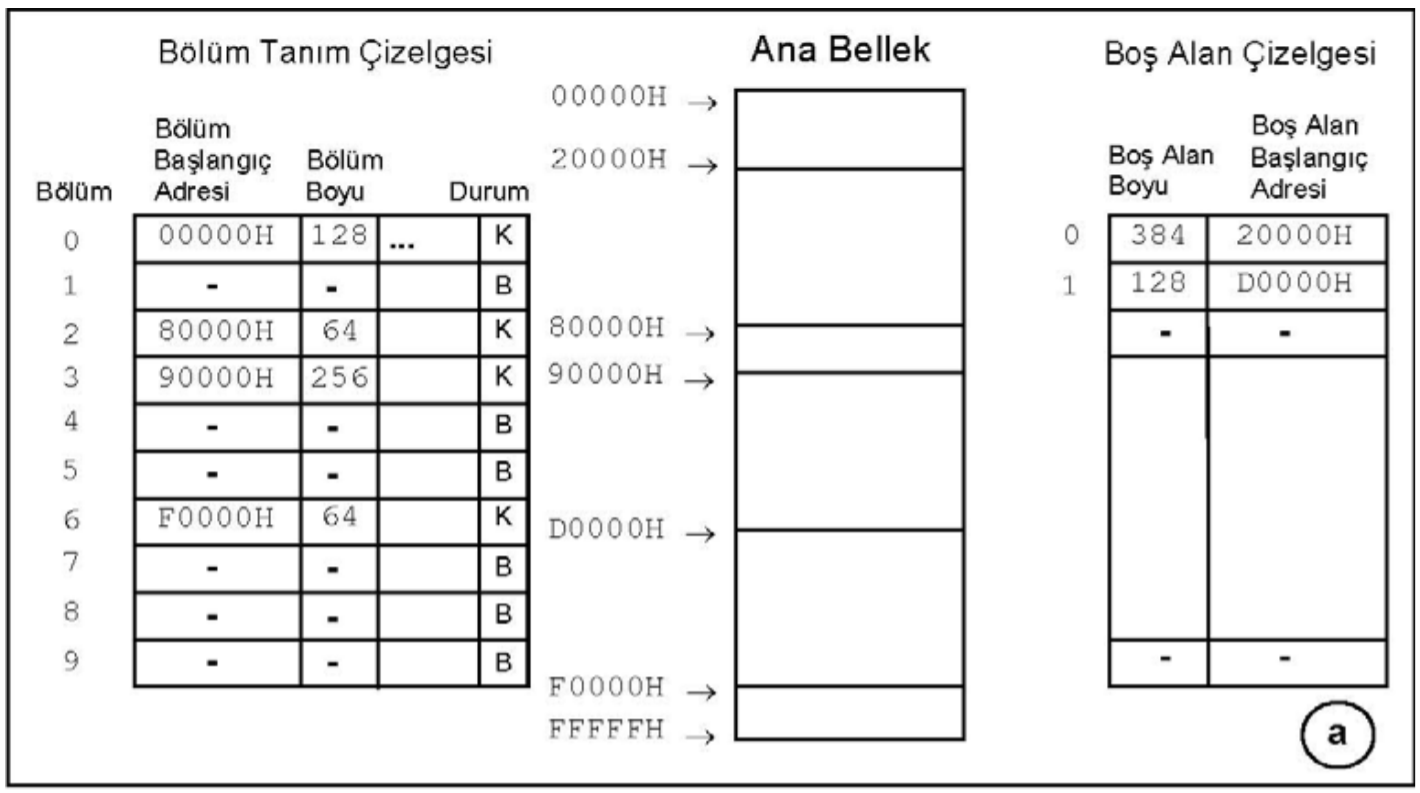 Öğr. Gör. Erhan POLAT
Yerideğişir Bölümlü Bellek Yönetimi
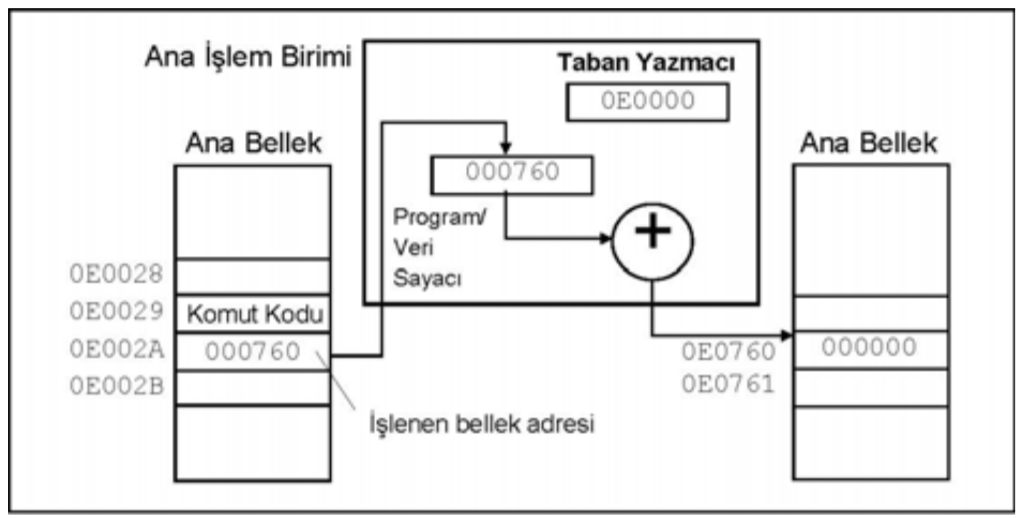 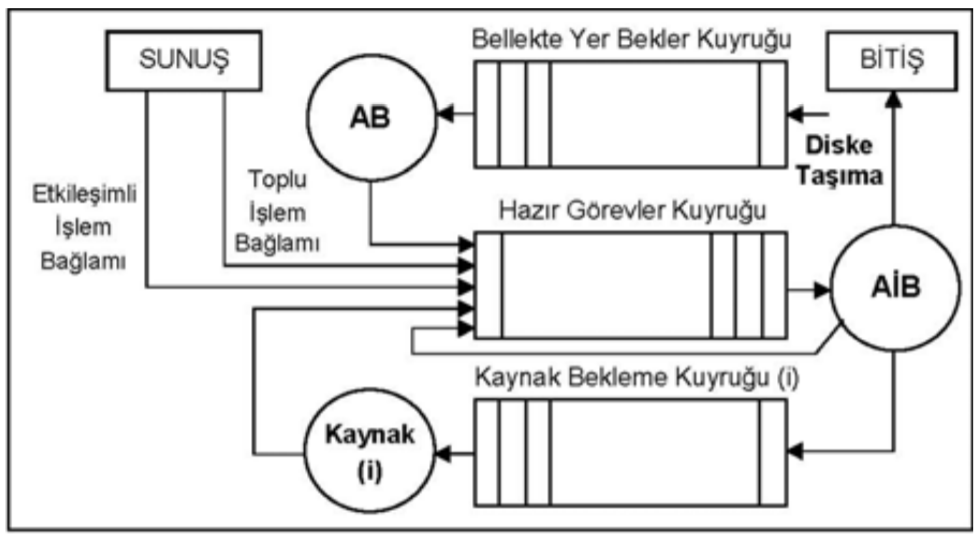 Öğr. Gör. Erhan POLAT
Sayfalı Bellek Yönetimi
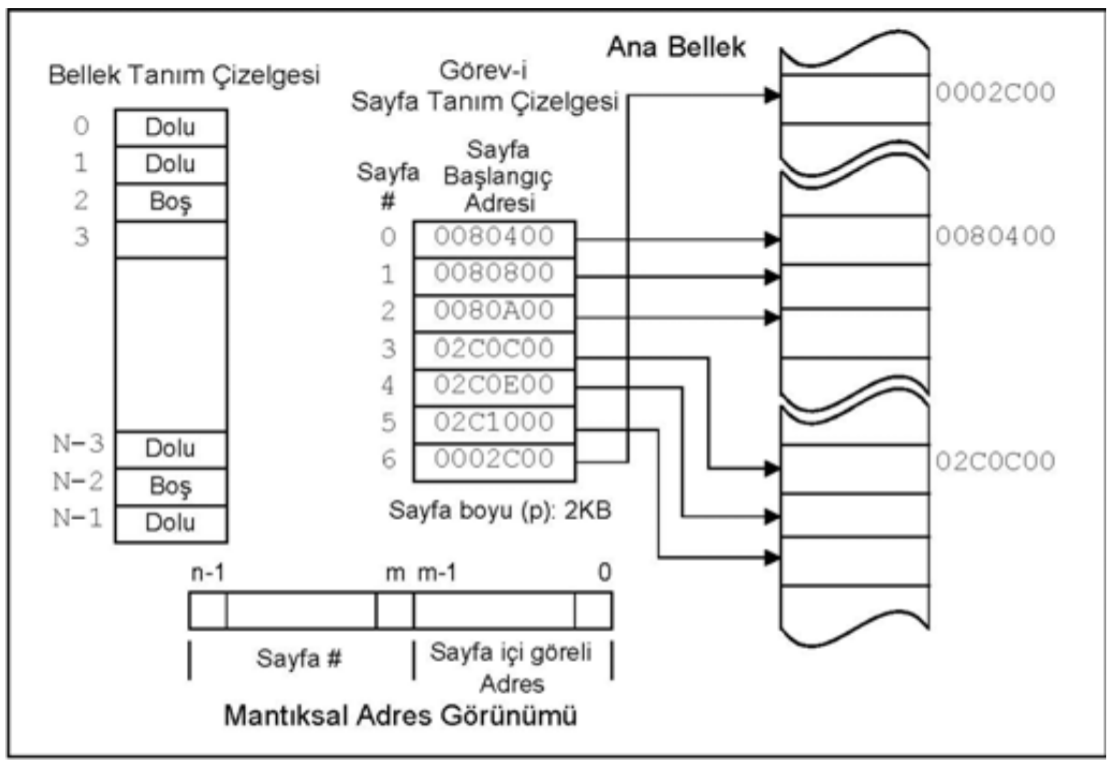 Öğr. Gör. Erhan POLAT
Kesimli Bellek Yönetimi
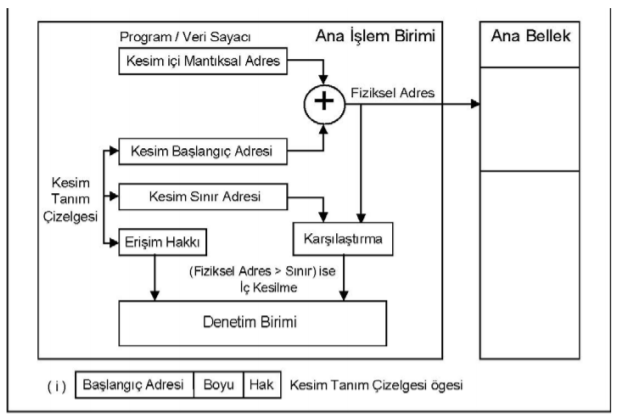 Öğr. Gör. Erhan POLAT
Sayfalı Görüntü Bellek Yönetimi
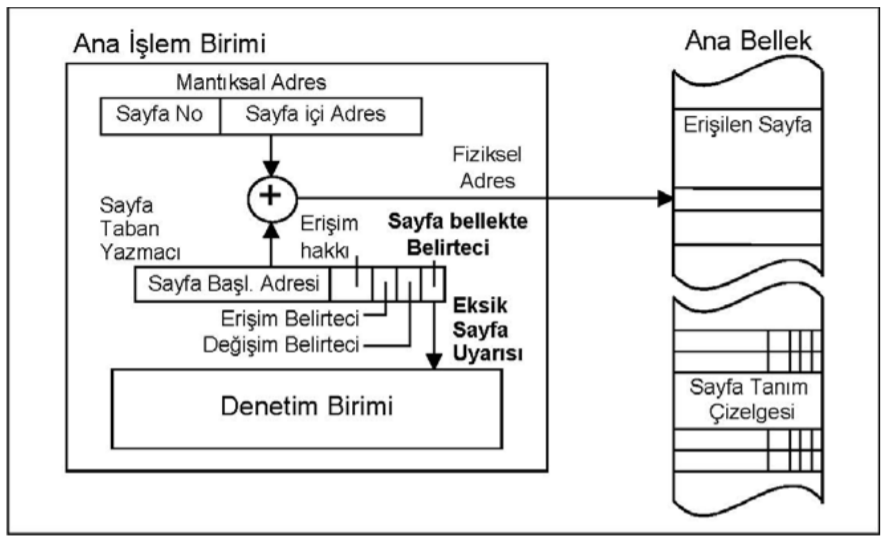 Öğr. Gör. Erhan POLAT
Kesimli Görüntü Bellek Yönetimi
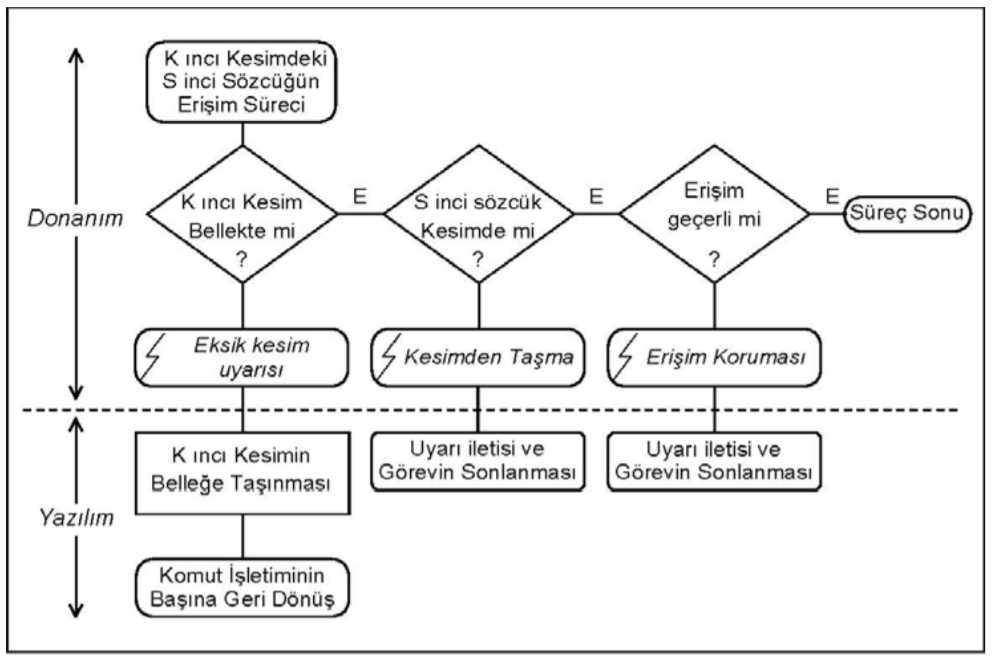 Öğr. Gör. Erhan POLAT
Kesimli-Sayfalı Görüntü Bellek Yönetimi
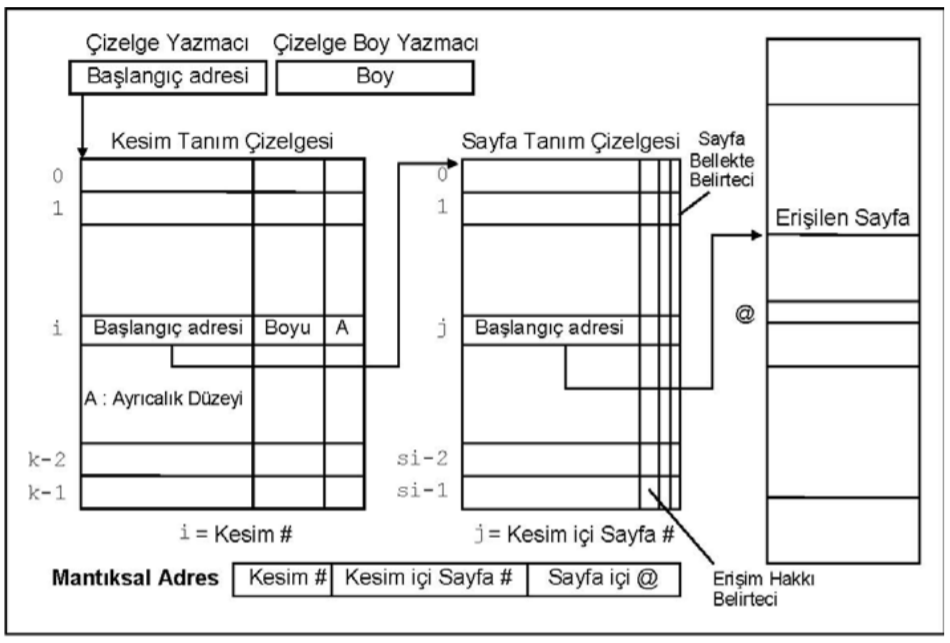 Öğr. Gör. Erhan POLAT
Kaynak
Saatçi, A., Bilgisayar İşletim Sistemleri, Ankara, 2003.
Öğr. Gör. Erhan POLAT